Email signature
If appropriate please add the text below to your email signature 

Swindon Safeguarding Partnership’s Theme for April 2024 is
 All Age Exploitation 
Find out more by visiting the events webpage on the SSP website or follow us on
@SwindonSafegua1
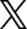 #Exploitationhappens@anyage
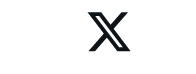